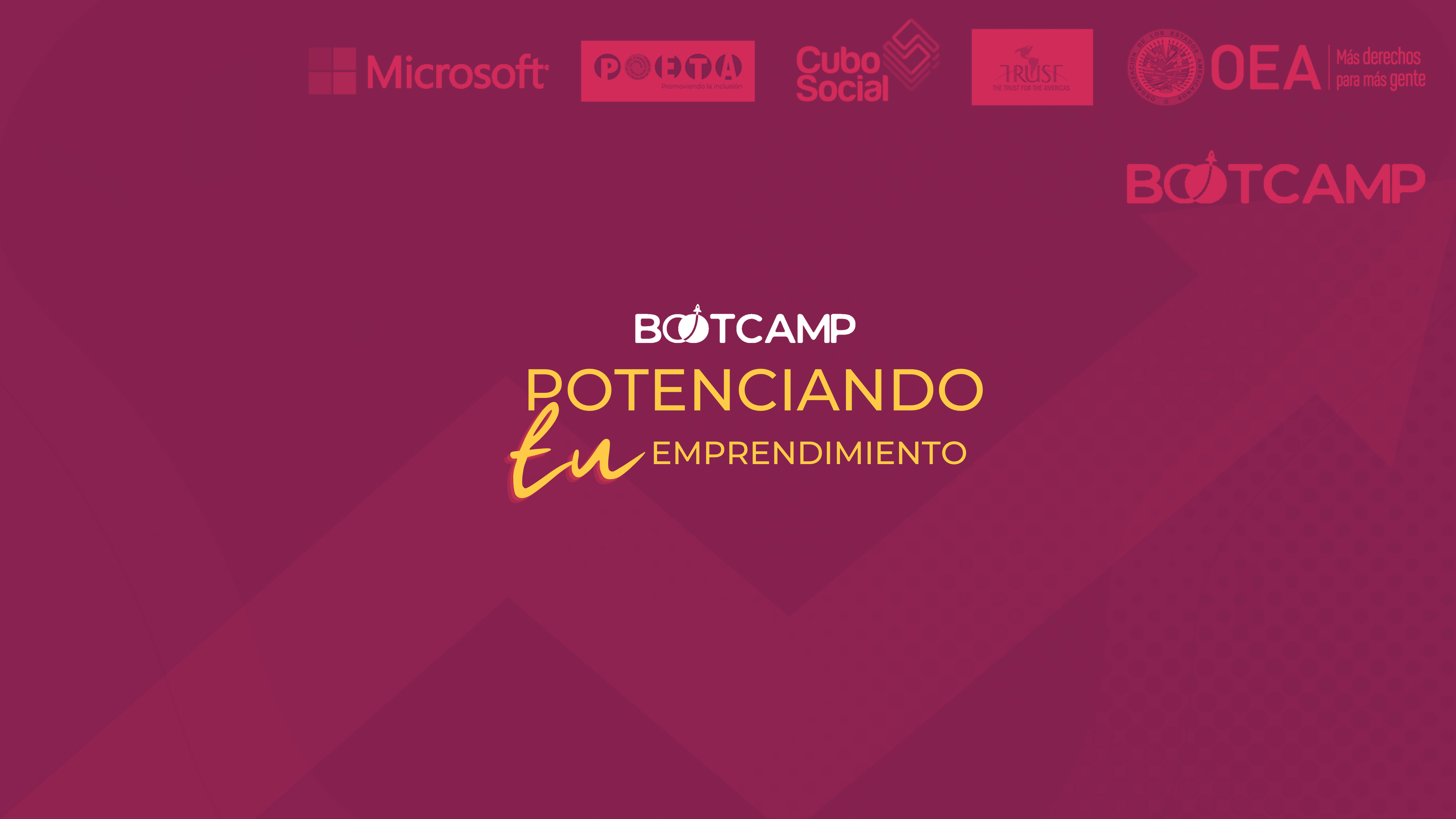 Jornada de aprendizaje
1. Que son las neurofinanzas?
2.Hábitos financieros en el emprendimiento
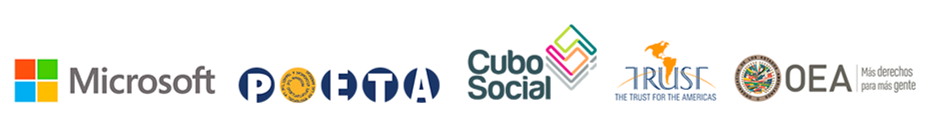 Una mirada al
Significado del Dinero
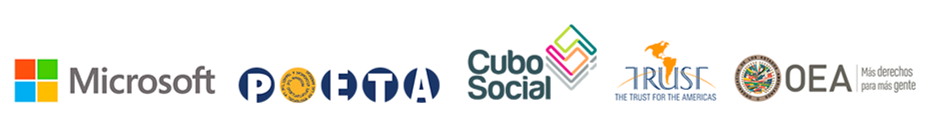 El dinero es….
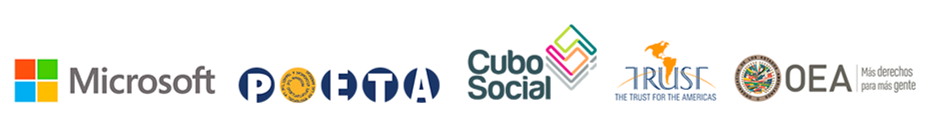 Nuestra historia familiar y nuestra educación explican cómo nos relacionamos con el dinero
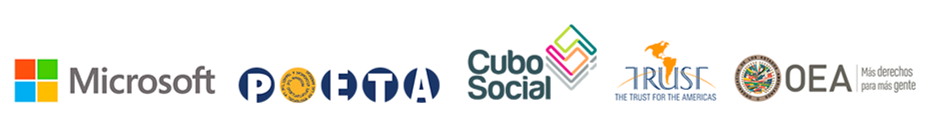 Inclusión financiera en Latam
La probabilidad de acceder a productos y servicios del sistema financiero está determinada por burocracia y características de las personas.
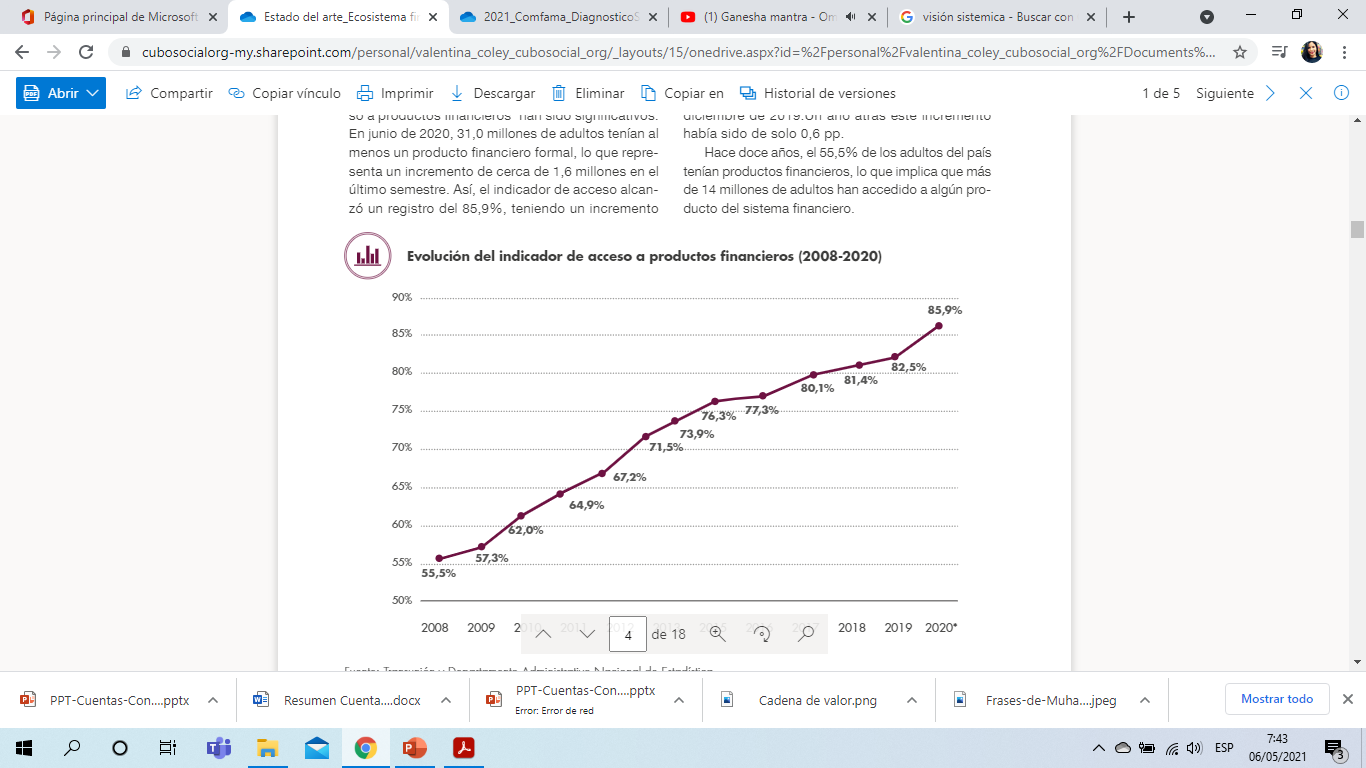 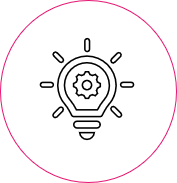 Solo el 30% de su población utiliza una cuenta bancaria, el 10% tiene tarjeta de crédito y el 12% hace uso de servicios de crédito (Demirgüç-Kunt y Klapper, 2013).
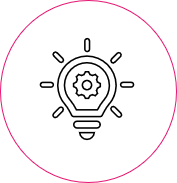 Género, nivel educativo y ruralidad son dimensiones fundamentales para entender la exclusión financiera.
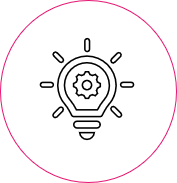 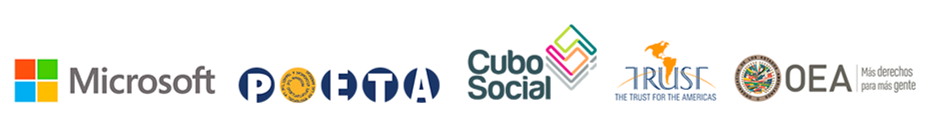 IA, Gobiernos y empresas condenan a la gente a la pobreza con algoritmos
Cada vez es mas frecuente el usos  de sistemas para tomar decisiones estratégicas públicas y privadas sobre la vida de las personas; como su acceso a vivienda, a un crédito o/y a servicios médicos públicos. Pero, al no auditarse, diseñarse, ni usarse correctamente,  estos sistemas atrapan a sus víctimas en un círculo vicioso de miseria
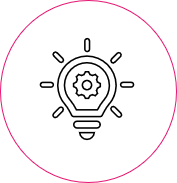 Los algoritmos de calificación crediticia interfieren en el bienestar económico de las personas y en su acceso a servicios básicos.
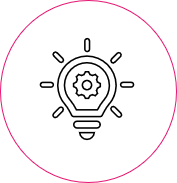 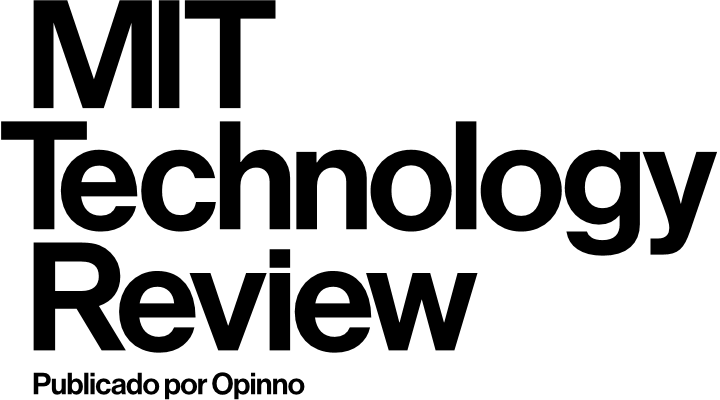 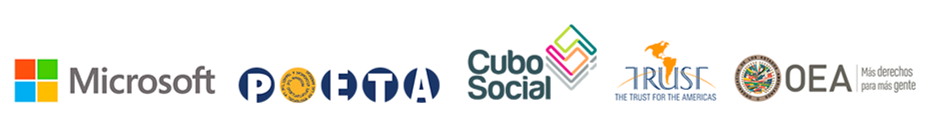 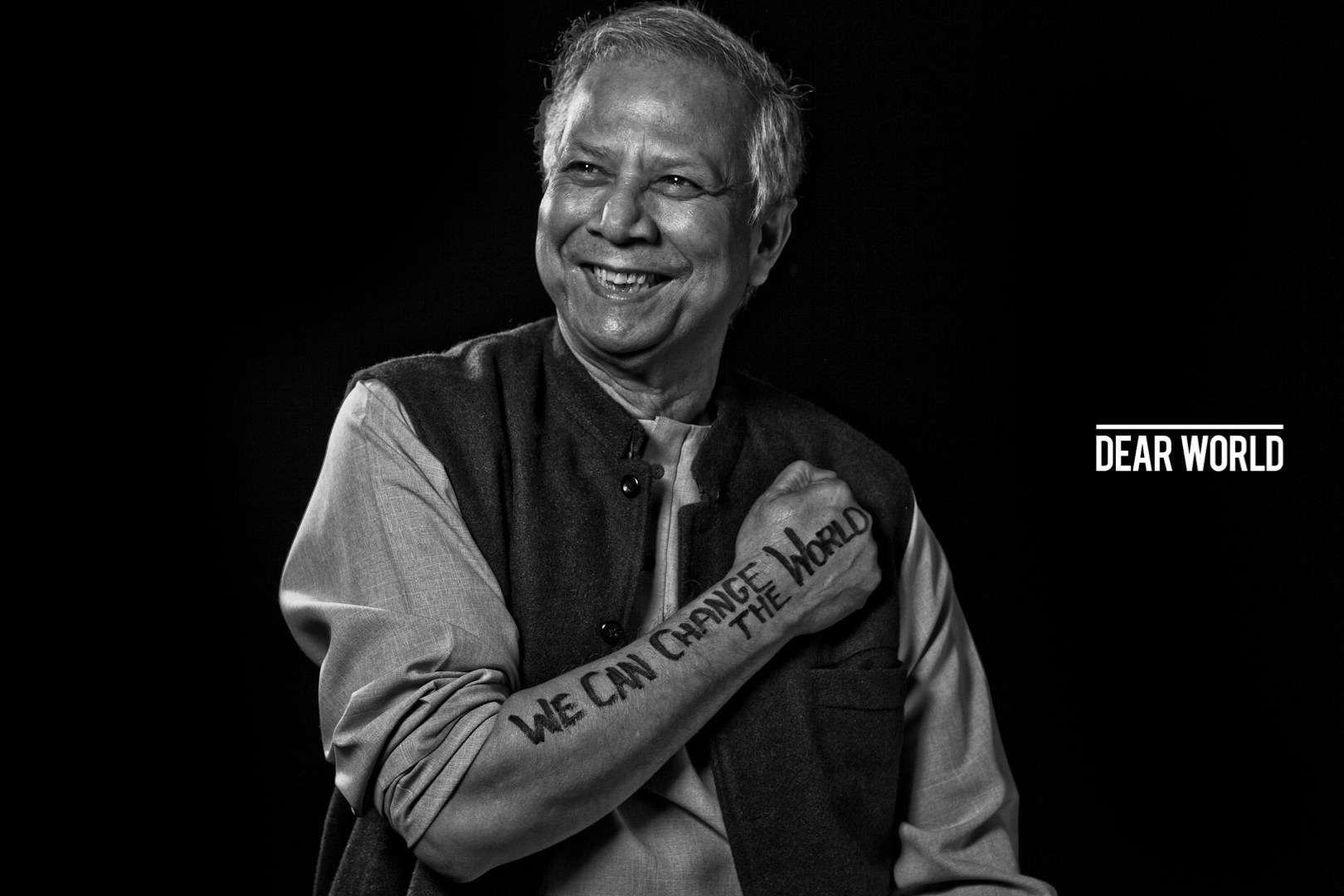 “La pobreza no la crea la gente pobre. Ésta es producto del sistema que hemos creado, por ende hay que cambiar los modelos y conceptos rígidos de nuestra sociedad.”
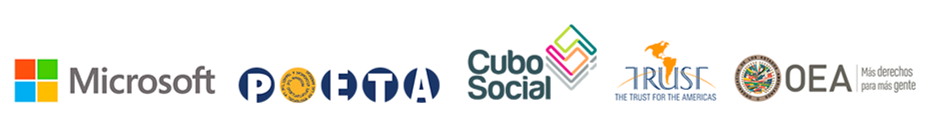 Neurofinanzas en el emprendimiento
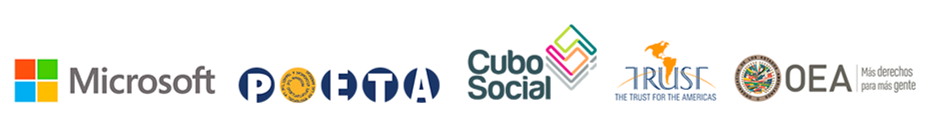 Se trata de "un área relativamente nueva" que está demostrando cuán importante es comprender lo que sucede en nuestro cerebro en "entornos de riesgo e incertidumbre".
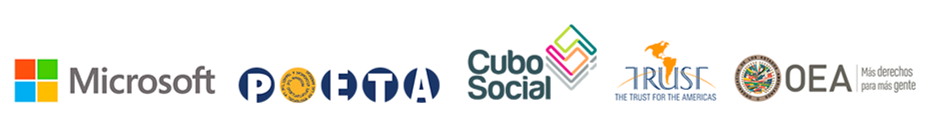 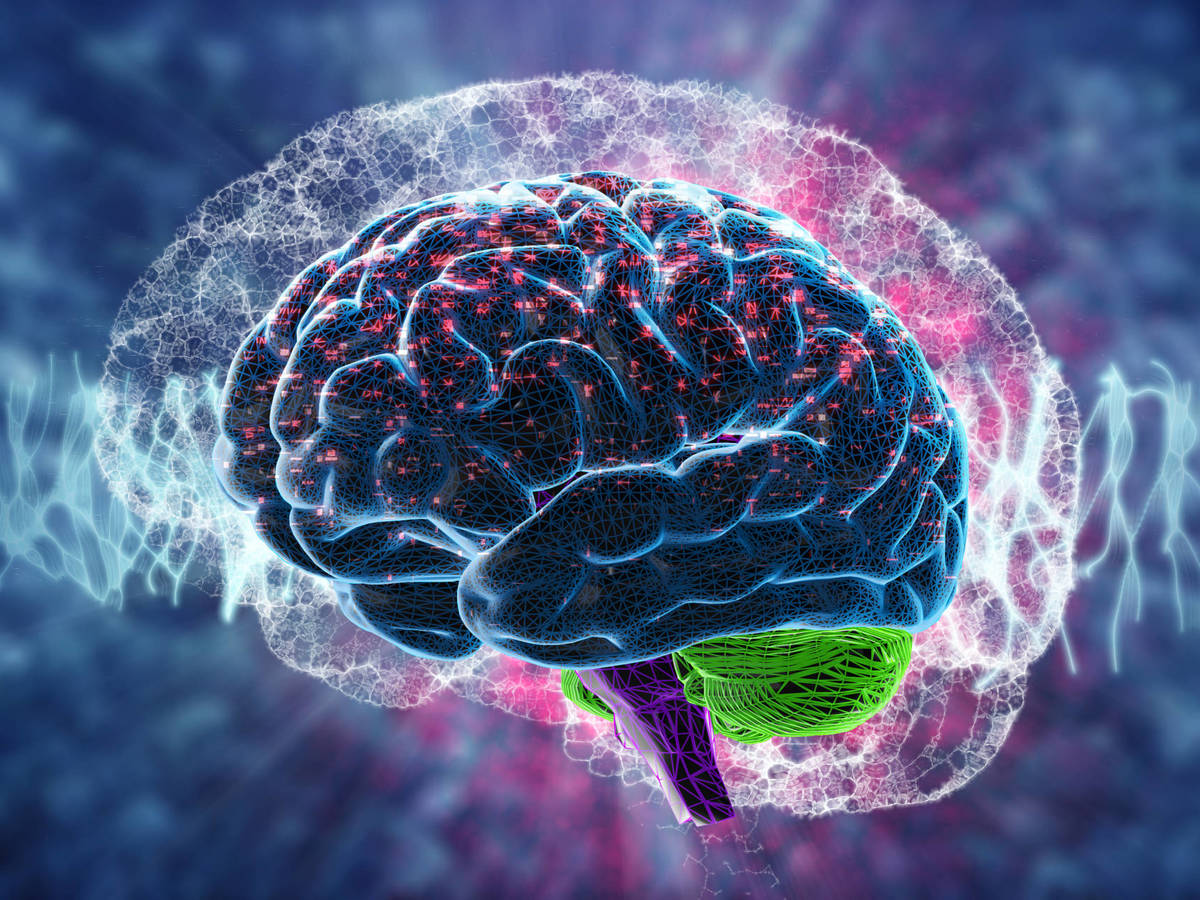 Por más que lo intentemos, nuestra naturaleza nos impide alejarnos del hecho de que cada elección que hacemos tiene un elemento emocional.
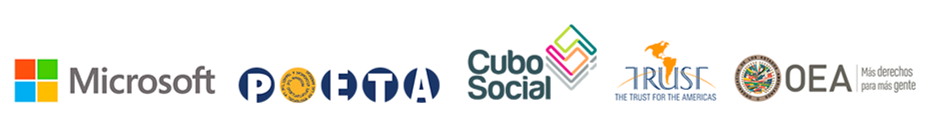 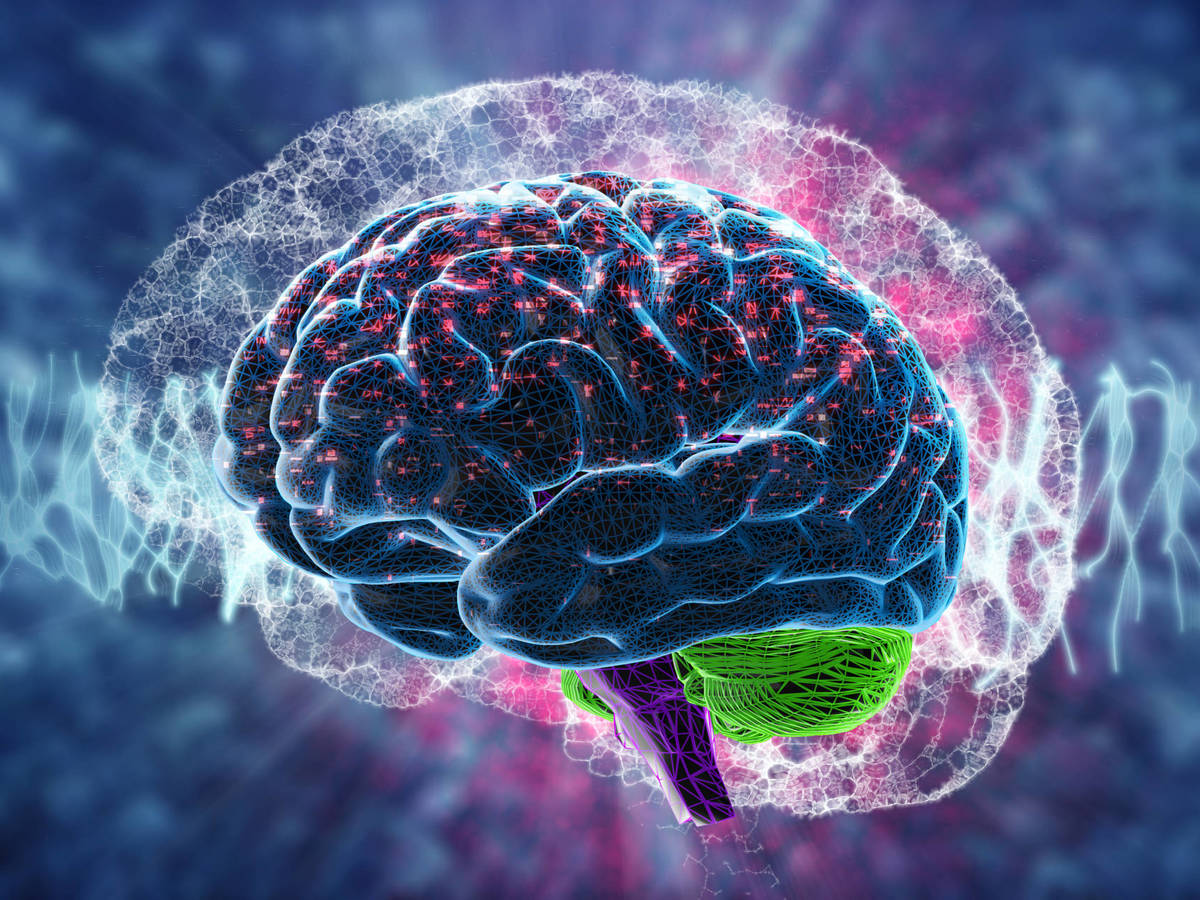 Control de impulsos
Aprendizaje de la experiencia
Temores y traumas
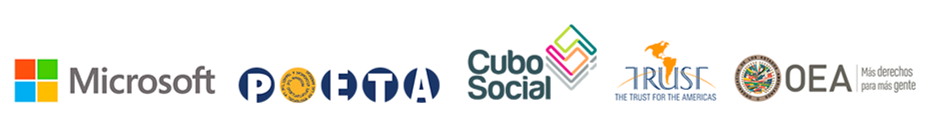 MASMELLO TEST
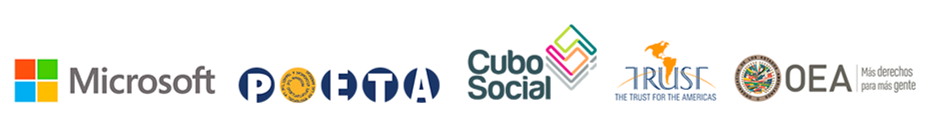 HABITOS FINANCIEROS EN EL EMPRENDIMIENTO
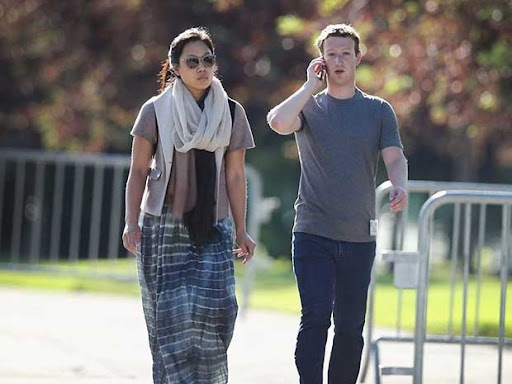 1
Desarrolla una mentalidad de ahorro
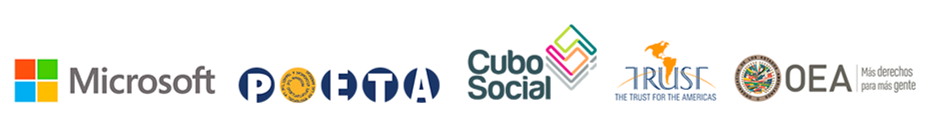 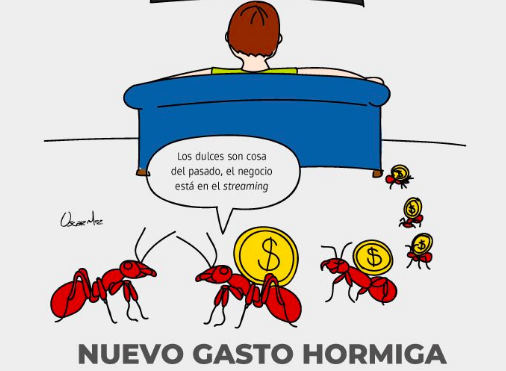 2
Atención a  los gastos hormiga
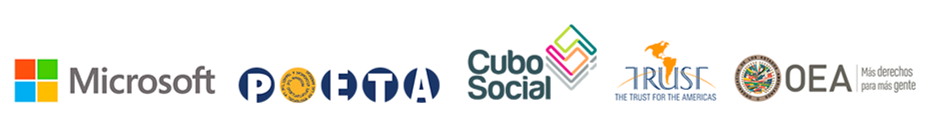 3
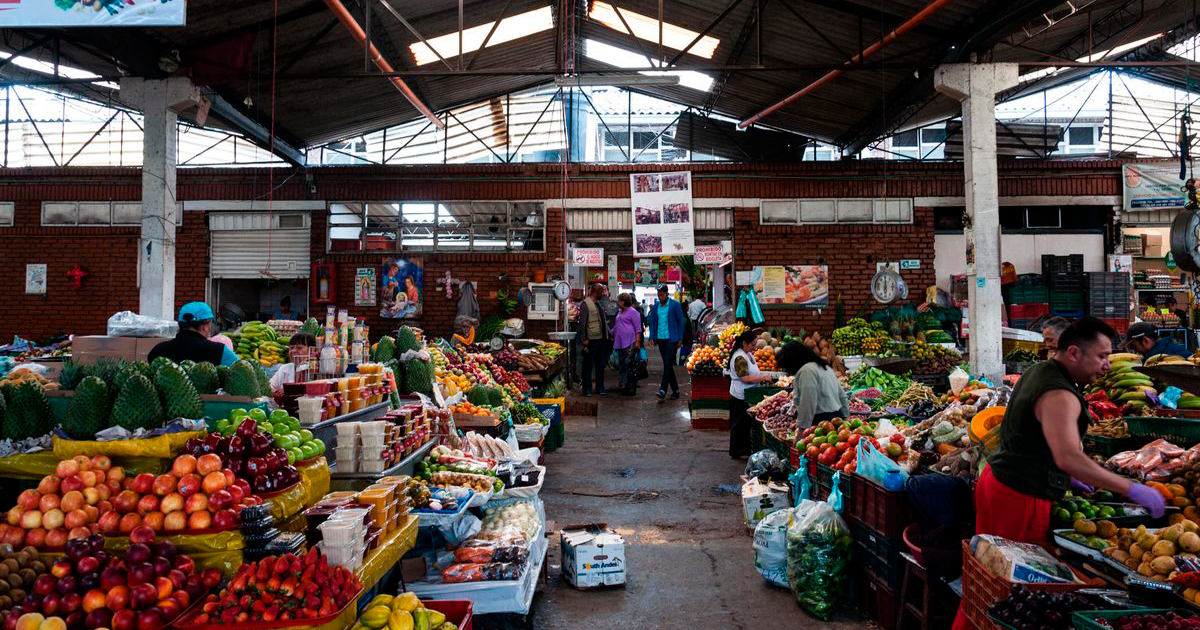 Consume local
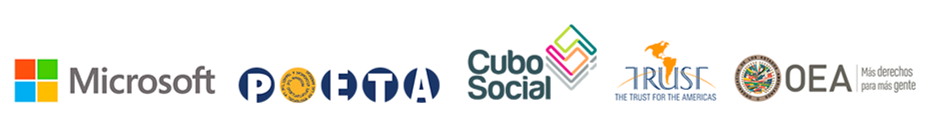 4
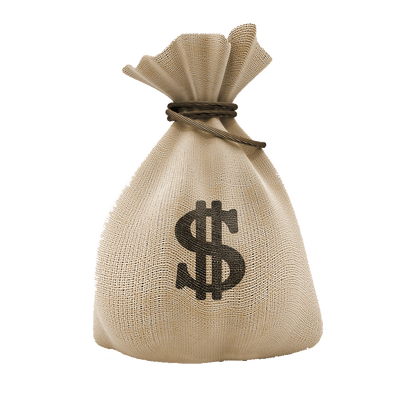 Elaborar un presupuesto
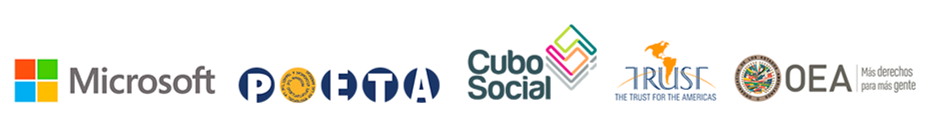 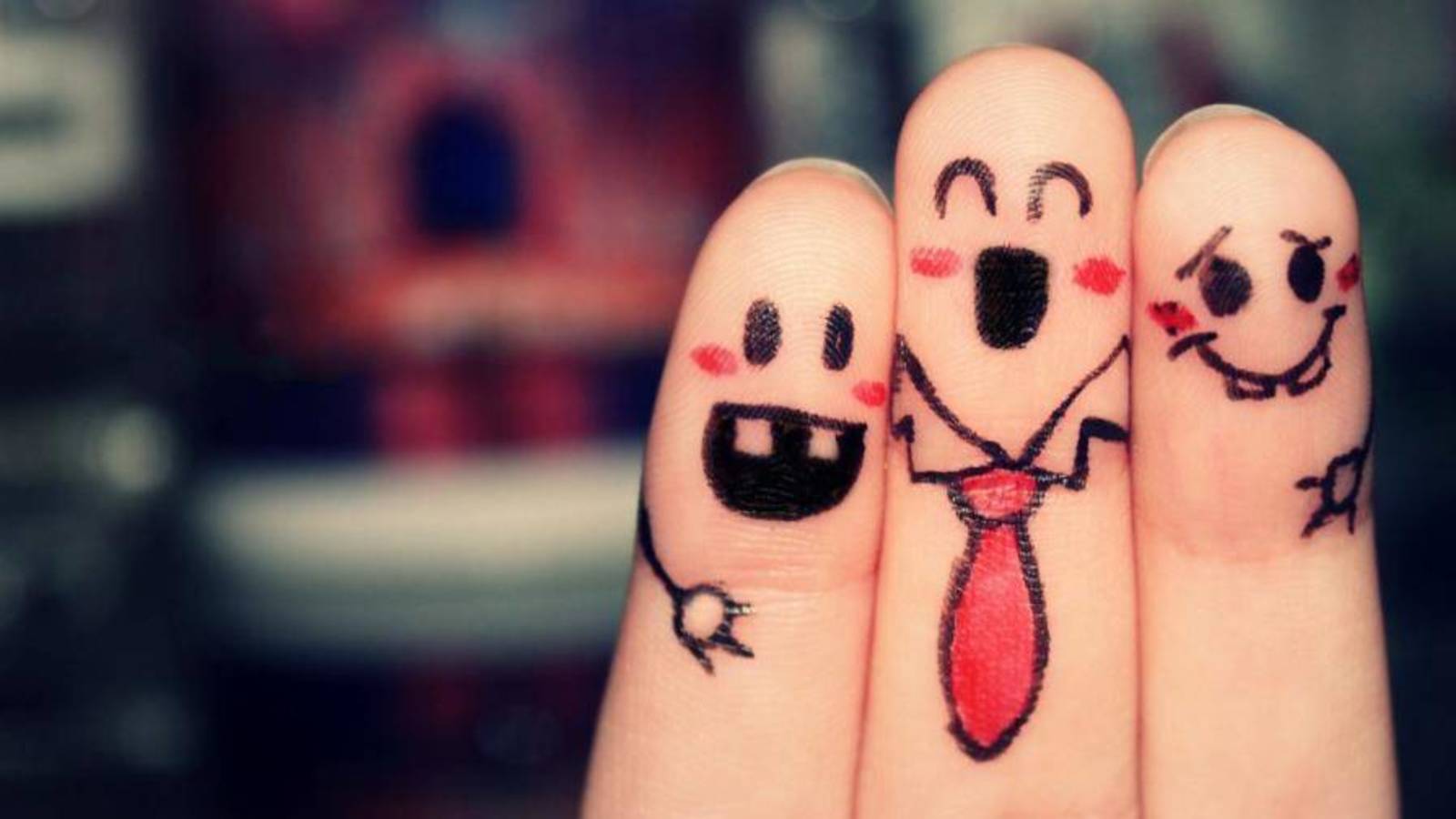 5
Busca un modelo a seguir
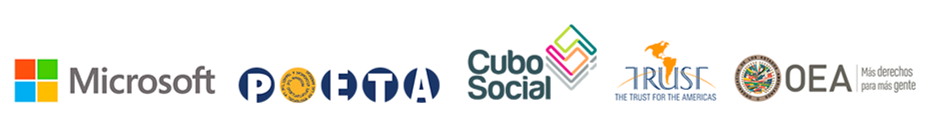 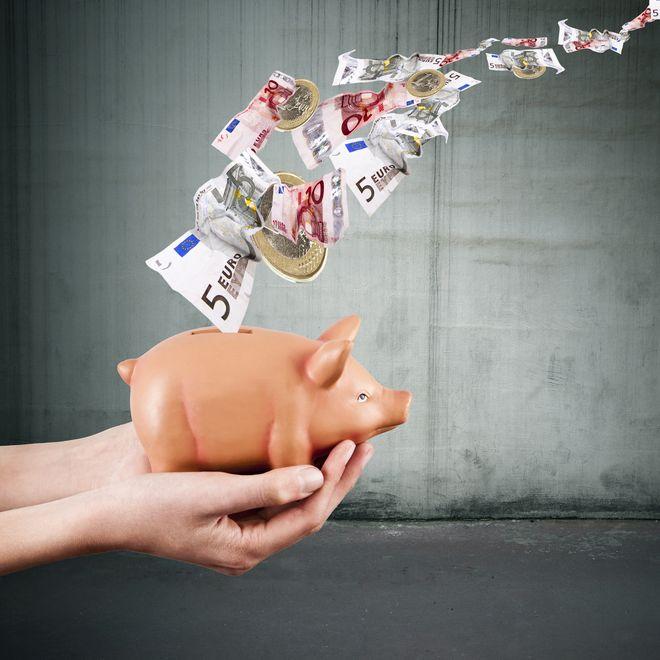 6
Define diferentes ingresos y fondos
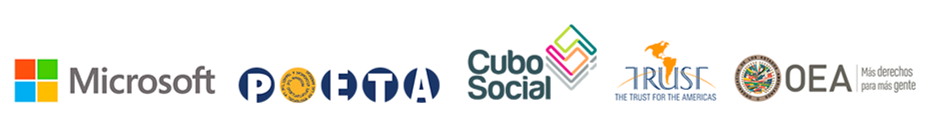 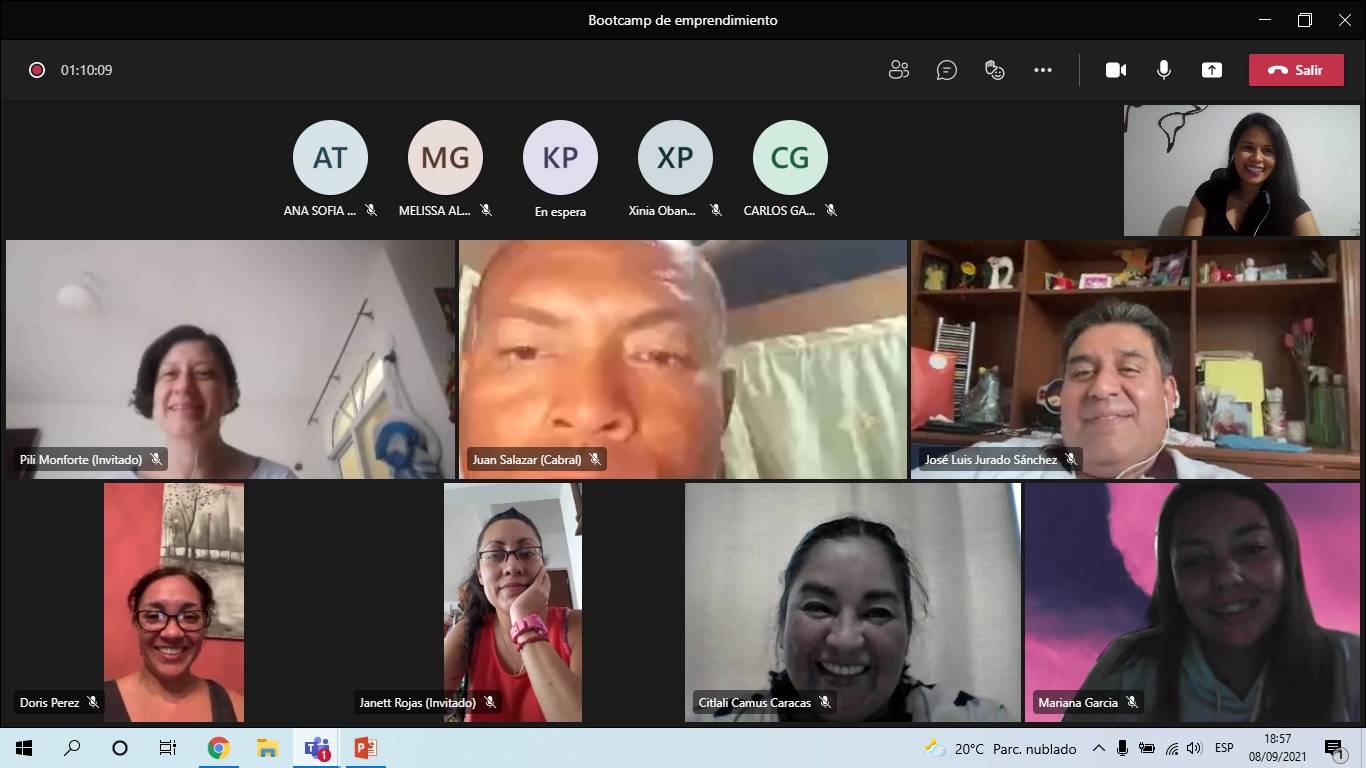